Dental Shop Safety
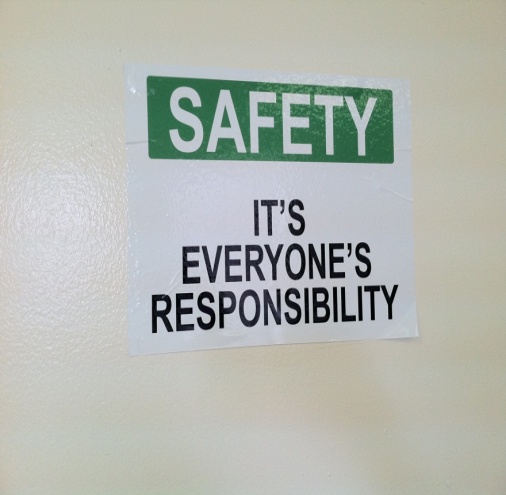 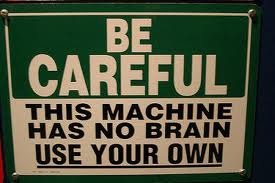 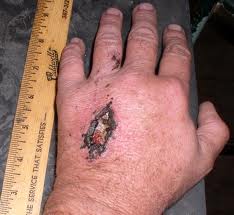 Environmental Health and Safety
Training Outline
Types of machines at dental school lab

General shop hazards

General shop safety rules

What to do in case of injury

Machine specific hazards and precautions
Introduction
Shops are present on all campuses of Columbia University
 

College of Dental Medicine casting lab has various types of machines for teaching and training students


This training is intended as an introduction to general shop safety


You must also get machine specific safety training from the Lab Supervisor before using any shop equipment
General Shop Hazards
Hazard to Eyes: 

Metal chips, particles, and or dust
Use Appropriate safety glasses, goggles, shields, etc. 



Hazard to Hands:

Sharp chips, rotating/moving parts, cutters, etc.  
Keep your fingers away from moving parts  
Do not clean moving parts, use proper PPE
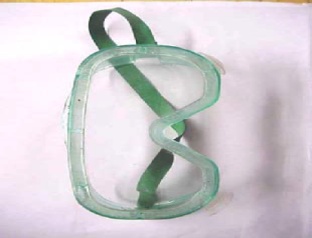 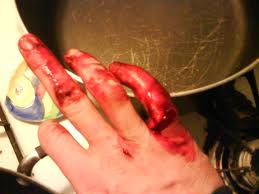 General Shop Hazards
Entanglement Hazards:

Long hairs, necklace, necktie, dangling ID badge
Jewelry, loose cloths, watch or ring may get 
Caught in moving machine and drag you along
Always remove or secure them before work


Hazards to Lungs: 

Dust in grinding or handling powdery materials
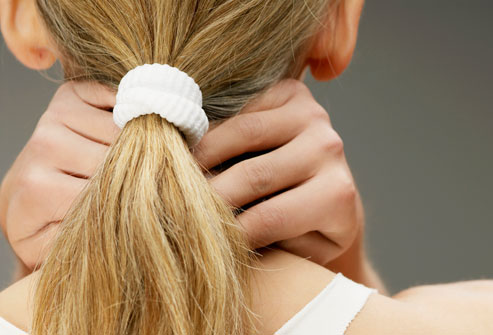 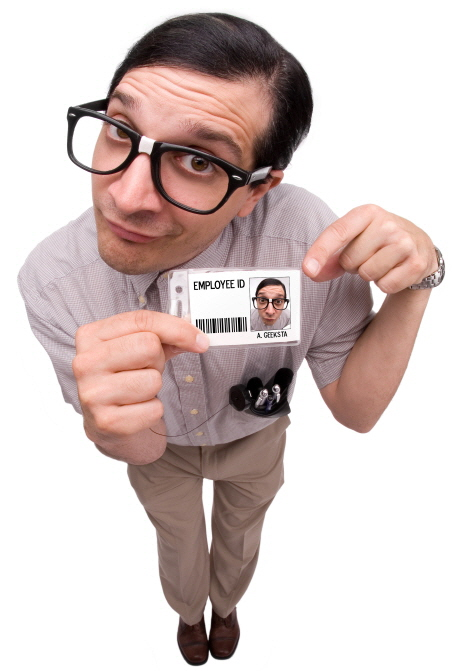 General Shop Hazards
Fire Hazards: 

Keep flammable materials (oily rags, paper) away from source of heat
Oil rags must be kept in a safety can
Know where the fire extinguishers are located in the shop
Call Public  Safety or  911 in case you cannot extinguish fire

Electrical Hazards: 

Identify the location of the emergency stop prior to start of work
Equipment and electrical system must be properly grounded & secured
Lock-out/Tag-out Equipment  before any manipulation
Watch for frayed, exposed, or old wiring to protect from electrical shocks or electrocution
Do not use extension cords to avoid tripping hazards
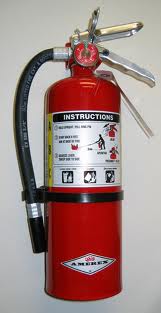 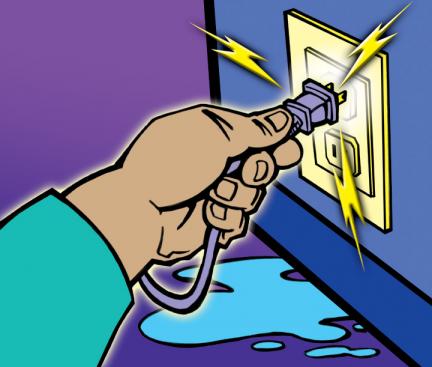 Shop Safety Guidelines
No visitors (non CU-employees/students) will be allowed in the shop while the machinery is in operation unless accompanied by the supervisor

No one under the age of 18 is allowed to use any tools or machinery unless assisted by a supervisor or a trained person

Everyone must wear safety glasses when entering the shop! No one (such as a custodial staff, facilities maintenance personnel, etc.), enters the shop without safety glasses unless those machines have shielding in place

Never work alone! Always use the “buddy system”
When working in a dental lab, fundamental safety rules to observe are?
Never use a machine if you do not have machine specific training

B. Always secure loose hair and jewelry before starting work

C. Do not work alone, “use buddy system”

D. All of the above
In Case of an Injury
Report to your Supervisor:
 Any physical accidents regardless of severity
Any damaged, defective tools, machines, or other equipment
Discuss with your supervisor if you need to work after shop working hours.

In an emergency - Call your Campus Public Safety Office 
	CUMC = 212- 305-7979 or 911
EH&S Responsibilities
Provides oversight for this policy.

Conducts periodic audits of shops

Provides General Shop Safety Training

Investigates all accidents or unsafe conditions.

Completes annual monitoring
Encourage Safety Culture
Set good example by working safely

Question unsafe practices

Report unsafe conditions to your supervisors

Always use proper PPE as required 

Keep work area clear of scraps and litter  and Keep work site clean 

Never use your hands to wipe away debris
Machine Specific Training
This general shop safety training does not replace machine specific shop training

Each machine has specific operating procedures and safety requirements

Talk to your supervisor to arrange machine specific training before using any machine

You will not be allowed to use a machine before you receive a machine specific training
Equipment specific
Maintain and unit and inspect before use

Secure all loose clothes and hair in place to prevent possible injury

Wear safety glasses

Know where the emergency shutoff is

Unplug the unit before maintenance
Machine Specific Hazards
TRIMMER MACHINE & HIGH SPEED LATHE
Ensure guards are in place before using

Keep clear of blade and other moving parts - keep your fingers away
 
Do not push model against abrasive wheel with excessive force

Use proper grounding

Always keep the security door closed - never turn the motor on with door open
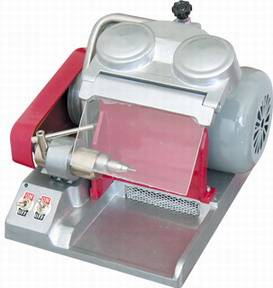 Safety Rules Review
Be Smart
Tie Long Hair
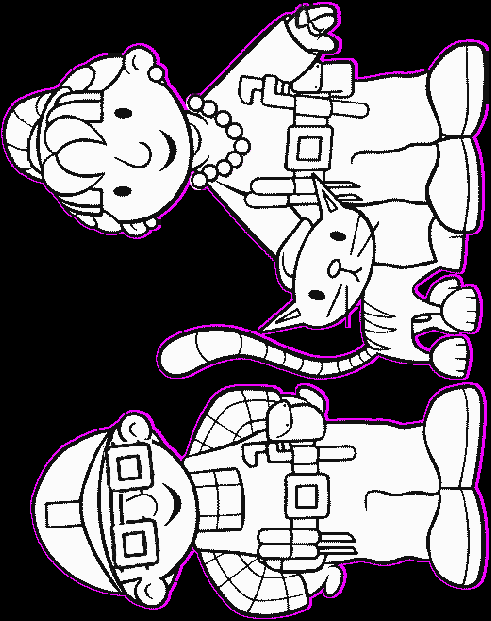 Wear Safety Glasses
Remove
Jewelry
Remove or Cover Tie
No Pets
No Slippery Foot Wear
No Open Toe Shoes
Thank you!
Any Questions?

occusafety@columbia.edu